HORIZON
< 디바이스 관리 페이지>
솔루션 구성
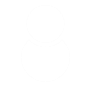 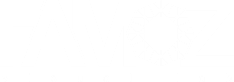 김태훈, 관리자
관리자의 정보.
Admin Page
미등록 된 디바이스들의 카드 형식 정보 나열
(파모즈 홈페이지 방식)
미등록 디바이스 페이지
페이지 구성
HRZServer
이름이 설정되지 않았습니다.
이름이 설정되지 않았습니다.
Refresh
HRZAgent
IP : 192.168.0.14
MAC : 1F-0A-11-59-F2-BA
상태 : 전원 꺼짐
IP : 192.168.0.88
MAC : 1F-0A-19-63-55-F1
상태 : 전원 꺼짐
새로고침
(브로드 캐스트 즉시 호출 명령)
Admin
Page
HORIZON
솔루션 구성
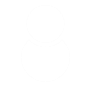 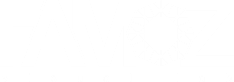 김태훈, 관리자
Admin Page
카드를 클릭하면 팝업 형태의 제어 팝업 생성
진하게 표시되어 있는 텍스트 박스는 자동 입력된다.
X
1
회원 정보 수정
미등록 디바이스 페이지
페이지 구성
HRZServer
IP:
192.168.0.14
이름이 설정되지 않았습니다.
이름이 설정되지 않았습니다.
서버 IP :
HRZAgent
IP : 192.168.0.14
MAC : 1F-0A-11-59-F2-BA
상태 : 전원 꺼짐
IP : 192.168.0.88
MAC : 1F-0A-19-63-55-F1
상태 : 전원 꺼짐
MAC:
디바이스 이름 :
1F-0A-11-59-F2-BA
1층 복도 PC
Admin
Page
66.145.168.199
프로젝트 선택 :
▼
시작 경로 :
C:\users\d\desktop\famoz\famoz_forever
적용
취소
HORIZON
< 사용자 관리 페이지>
솔루션 구성
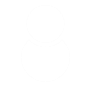 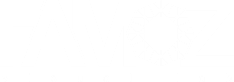 김태훈, 관리자
Admin Page
카드 형식의 정보 나열
(파모즈 홈페이지 방식)
페이지 구성
sangmu0070
aa1230
helpme
whatthef
hateyou
famozlover
killzun
eliezerforever
HRZServer
유상무
실성
유창현
+
말썽
황규민
길성준
강지훈
권한 : 콘텐츠 관리
메일 : sangmu0070@naver.com
연락처 : 010-0000-0000
권한 : 유지보수
메일 : aa1230@naver.com
연락처 : 010-0000-0000
권한 : 원격제어 관리
메일 : famozlover@naver.com
연락처 : 010-0000-0000
권한 : 콘텐츠 관리
메일 : whatthefu@naver.com
연락처 : 010-0000-0000
권한 : 하드웨어 관리
메일 : ihateyou@naver.com
연락처 : 010-0000-0000
권한 : 전원 제어
메일 : famozlover@naver.com
연락처 : 010-0000-0000
권한 : 콘텐츠 관리
메일 : kill0101@naver.com
연락처 : 010-0000-0000
권한 : CMS 관리
메일 : ipconfig@naver.com
연락처 : 010-0000-0000
HRZAgent
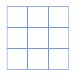 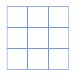 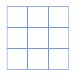 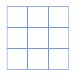 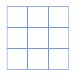 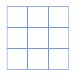 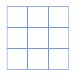 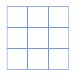 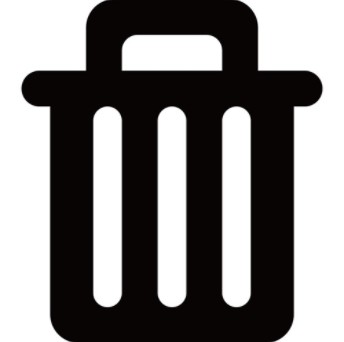 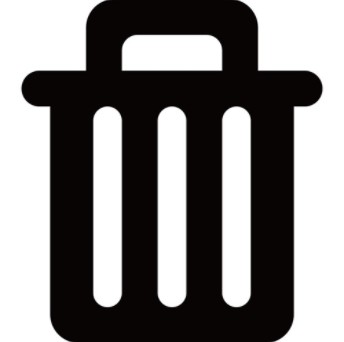 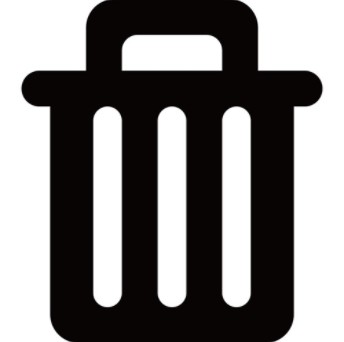 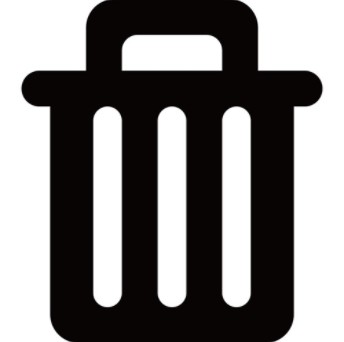 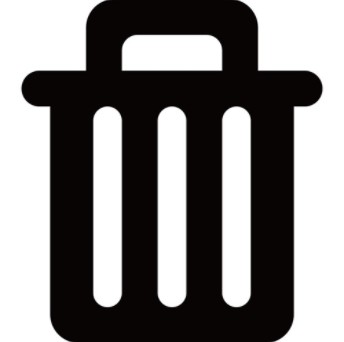 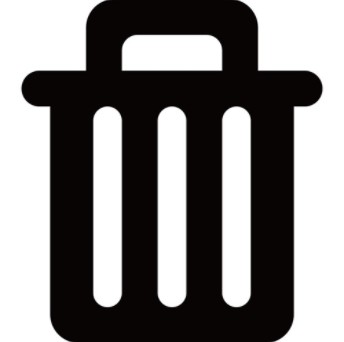 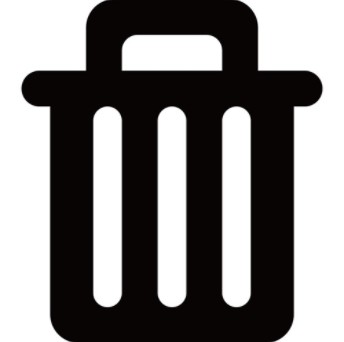 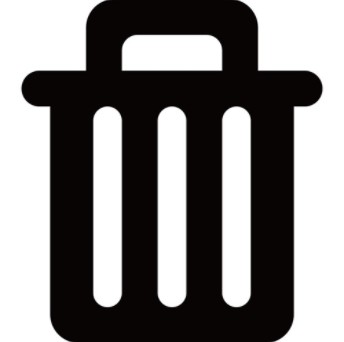 Admin
Page
HORIZON
솔루션 구성
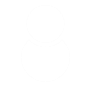 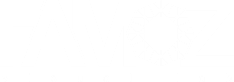 김태훈, 관리자
Admin Page
X
1
회원 정보 수정
카드를 클릭하면 팝업 형식의 제어판 개방
페이지 구성
sangmu0070
aa1230
helpme
whatthef
hateyou
famozlover
killzun
eliezerforever
HRZServer
유상무
실성
유창현
허참
말썽
황규민
길성준
강지훈
ID :
sangmu0070
권한 : 콘텐츠 관리
메일 : sangmu0070@naver.com
연락처 : 010-0000-0000
권한 : 유지보수
메일 : aa1230@naver.com
연락처 : 010-0000-0000
권한 : 원격제어 관리
메일 : famozlover@naver.com
연락처 : 010-0000-0000
권한 : 콘텐츠 관리
메일 : whatthefu@naver.com
연락처 : 010-0000-0000
권한 : 하드웨어 관리
메일 : ihateyou@naver.com
연락처 : 010-0000-0000
권한 : 전원 제어
메일 : famozlover@naver.com
연락처 : 010-0000-0000
권한 : 콘텐츠 관리
메일 : kill0101@naver.com
연락처 : 010-0000-0000
권한 : CMS 관리
메일 : ipconfig@naver.com
연락처 : 010-0000-0000
이름 :
유상무
HRZAgent
권한 :
▼
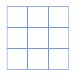 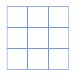 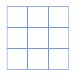 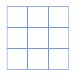 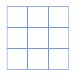 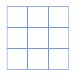 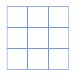 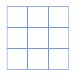 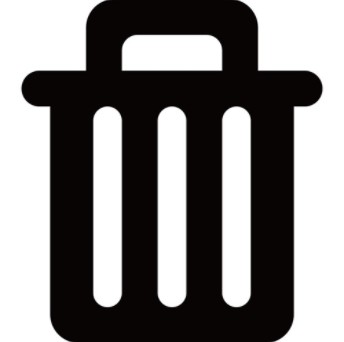 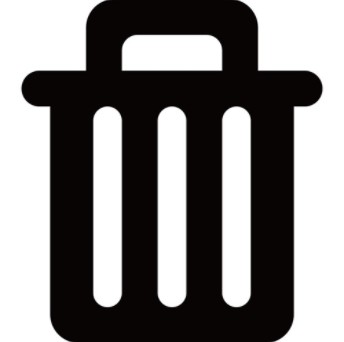 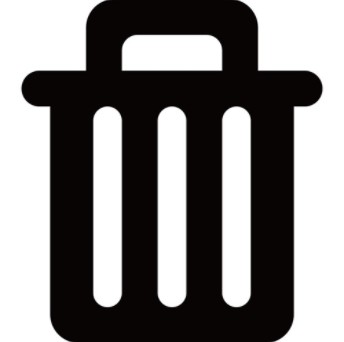 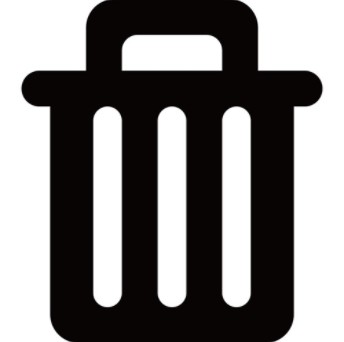 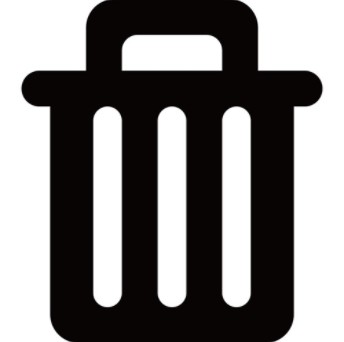 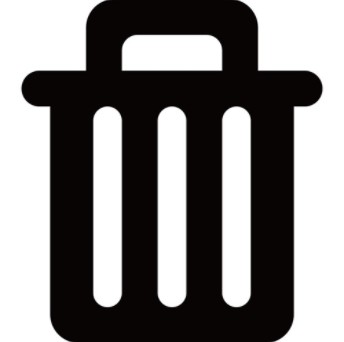 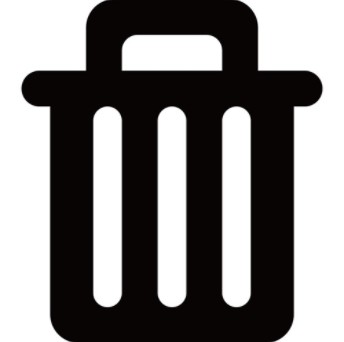 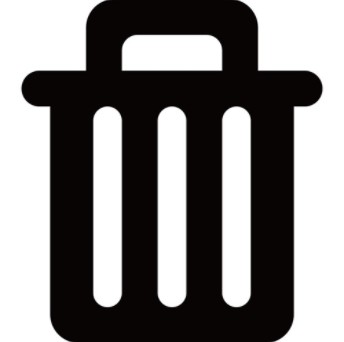 Admin
Page
메일 :
sangmu0070@naver.com
연락처 :
010-0000-0000
적용
취소
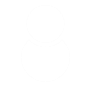 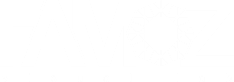 김태훈, 관리자
로그 센터
프로젝트 별 선택
Project 
Gate Ball
Project 
Soccer
Project 
Trampoline
HORIZON
< 로그 페이지 >
솔루션 구성
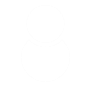 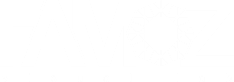 김태훈, 관리자
날짜 선택 콤보 박스.
날짜 변경하면 해당 일자의 로그가 나타나며 
날짜 ~ 날짜 범위도 선택 가능하게 한다.
로그 센터
Project Soccer
Admin Page
선택한 프로젝트 명
Select Date       ▼
페이지 구성
HRZServer
Date
State
Desc
●
●
●
●
●
●
●
●
new GameObject
“Office” NotFoundException
Call
Call2
Call3
Cast warning Float -> int Do you want?
Call 4
“Function()” NullException
2018.01.11 01:13:22:001
2018.01.11 02:25:45:982
2018.01.11 15:13:22:001
2018.01.11 15:33:55:808
2018.01.11 18:16:14:566
2018.01.11 20:13:20:118
2018.01.11 20:25:56:727
2018.01.11 22:54:13:113
HRZAgent
발생 일자
상태명
간단한 요약
Admin
Page
◀    1   2   3   4   5   6   7   8   9    ▶
저장 버튼
로그 저장
● : Info, ● : Warn, ● : Error
HORIZON
솔루션 구성
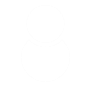 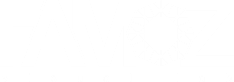 김태훈, 관리자
로그 센터
Project Soccer
Admin Page
X
1
로그 상세 정보
Desc의 내용을 클릭하면 상세 정보 팝업 개방
Select Date       ▼
페이지 구성
HRZServer
Date
State
Desc
상태 :
● Information
발생일 :
2018.01.11.  18:16:14:556
●
●
●
●
●
●
●
●
new GameObject
“Office” NotFoundException
Call
Call2
Call3
Cast warning Float -> int Do you want?
Call 4
“Function()” NullException
2018.01.11 01:13:22:001
2018.01.11 02:25:45:982
2018.01.11 15:13:22:001
2018.01.11 15:33:55:808
2018.01.11 18:16:14:566
2018.01.11 20:13:20:118
2018.01.11 20:25:56:727
2018.01.11 22:54:13:113
HRZAgent
상세 로그 :
Admin
Page
Call
 UnityEngine.Debug.Log(Object)
닫기
◀    1   2   3   4   5   6   7   8   9    ▶
로그 저장
● : Info, ● : Warn, ● : Error